Mon plan de travail CM2 - 8
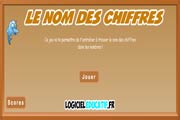 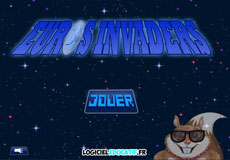 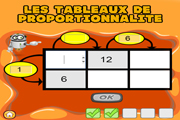 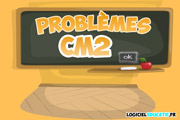 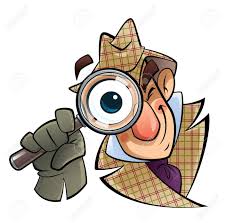 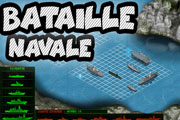 https://www.logicieleducatif.fr
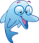 Temps estimatif total : 4h00